DiscoveringRefactoring Opportunities inCascading Style Sheets
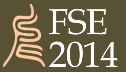 Davood Mazinanian
Nikolaos Tsantalis
Ali Mesbah
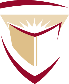 Concordia University, Montréal, Canada
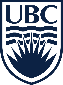 University of British Columbia, Vancouver, Canada
1
Outline
The CSS language
Three types of duplication in CSS
Refactoring duplication in CSS
Results of the empirical study
2
Cascading Style Sheets
A Domain Specific Language for styling Web documents
It is widely used
90% of top 10 million websites in the Alexa ranking use CSS (W3Techs – Web Technology Surveys)
96% of web developers use CSS (Mozilla Developer Network survey – 1,331 participants)
3
CSS Importance
Separation of concerns
Reusability of styles
Responsive design
Simple syntax
<div id="div1">
   content1
</div>
Structure
Behavior
Style
document.getElementById("div1")
  .onclick = function() {
     alert("clicked!");
  }
#div1 {
   color: red
}
4
CSS Importance
Separation of concerns
Reusability of styles
Responsive design
Simple syntax
<div class="centered"></div>

<p class="centered"></p>

<h1 class="centered"></h1>
.centered {
   text-align: center;
}
5
CSS Importance
Separation of concerns
Reusability of styles
Responsive design
Simple syntax
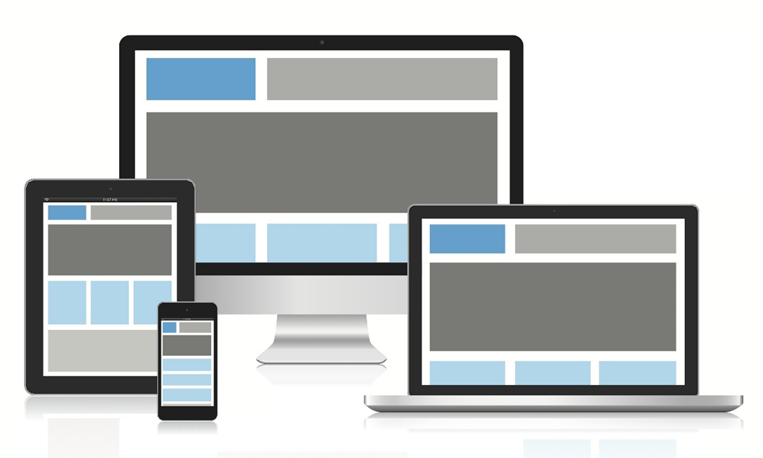 6
CSS Importance
Separation of concerns
Reusability of styles
Responsive design
Simple syntax
Property
Value
h1 {
    color: blue;
    font-size: 12px;
}
Selector
Declaration
7
Challenges in developing CSS
The development is sometimes difficult, due to:
Complex features:
Cascade
Specificity
Inheritance
Default values
Lack of empirically verified best practices
No support for variables and functions
8
Duplication is a problem
Lack of variables and functions  inevitable duplication
Duplication 
Increased maintenance effort
Higher error-proneness
Higher change-proneness
Larger file size
9
Three types of duplication at the declaration level
Type III (Equivalent shorthand & individuals)
Type II (Equivalent values)
Type I (Lexically identical values)
.c1 {
   left: 53px;
   color: white;
   border-color: #A52A2A;
   border-style: solid;
   border-width: 1px;
   text-align: center;
}
.c2 {
   left: 53px;
   color: #fff;
   border: solid 1px brown;
}
color: white;
color: white;
left: 53px;
left: 53px;
color: #fff;
color: #fff;
left: 53px;
left: 53px;
border-bottom-color: #A52A2A;
border-bottom-style: solid;
border-bottom-width: 1px
border-color: #A52A2A;
border-style: solid;
border-width: 1px;
border: solid 1px brown;
border: solid 1px brown;
10
How to avoid it?
Using preprocessors (LESS, SASS, etc.)
.c1 {
   left: 53px;
   color: white;
   border-bottom-color: #A52A2A;
   border-bottom-style: solid;
   border-bottom-width: 1px;
.c2 {
   left: 53px;
   color: #fff;
   border: solid 1px brown;
}
&:extend(.c2)
text-align: center;
}
Still, duplication will exist in the generated code
11
How to refactor it?
e
Grouping selectors
.c1
.c1 {
   left: 53px;
   color: white;
   border-color: #A52A2A;
   border-style: solid;
   border-width: 1px;
.c2
.c2 {
}
.c2 {
   left: 53px;
   color: #fff;
   border: solid 1px brown;
left: 53px;
color: white;
border-color: #A52A2A;
border-style: solid;
border-width: 1px;
left: 53px;
color: #fff;
border: solid 1px brown;
}
text-align: center;
}
.c1 , .c2 {



}
12
Overview of our approach
Extracting
Refactoring
opportunities
Ranking
Refactoring
opportunities
Examining
Order
dependencies
Pre-
processing
Detecting
duplication
13
Convert all property values related to colors and dimensions to the same reference format or unit (type II)
Extracting
Refactoring
opportunities
Ranking
Refactoring
opportunities
Examining
Order
dependencies
Pre-
processing
Detecting
duplication
14
Create virtual shorthand declarations (for type III)
Extracting
Refactoring
opportunities
Ranking
Refactoring
opportunities
Examining
Order
dependencies
Pre-
processing
Detecting
duplication
border-color: #A52A2A;
border-style: solid;
border-width: 1px
border: solid 1px brown;
15
{color}
.class1 {
   color: blue;
   font-weight: bold;
}
.class2 {
   color: #00F;
   font-weight: bold;
   border: solid 1px #d3d3d3;
}
.class3 {
   font-weight: 700;
   border: solid 3px red;
   float: left;
}
.class4 {
   border-style: solid;
   border-color: LightGray;
   border-width: 1px;
}
[color: blue]
[color: #00F]
{font-weight}
Extracting
Refactoring
opportunities
Ranking
Refactoring
opportunities
Examining
Order
dependencies
Pre-
processing
Detecting
duplication
[font-weight: bold]
[font-weight: bold]
[font-weight: 700]
{border}
[border: solid 1px #D3D3D3]
border-style: solid
border-color: LightGray
border-width: 1px
16
.class1 {
   color: blue;
   font-weight: bold;
}
.class2 {
   color: #00F;
   font-weight: bold;
   border: solid 1px #d3d3d3;
}
.class3 {
   font-weight: 700;
   border: solid 3px red;
   float: left;
}
.class4 {
   border-style: solid;
   border-color: LightGray;
   border-width: 1px;
}
Extracting
Refactoring
opportunities
Ranking
Refactoring
opportunities
Examining
Order
dependencies
Pre-
processing
Detecting
duplication
17
Rank based on Size Reduction (SR)
_
_
SR =
Before
After
Ranking
Refactoring
opportunities
Examining
Order
dependencies
Extracting
Refactoring
opportunities
Pre-
processing
Detecting
duplication
.c1 {
   left: 53px;
   color: white;
   border-color: #A52A2A;
   border-style: solid;
   border-width: 1px;
   text-align: center;
}
.c2 {
   left: 53px;
   color: #fff;
   border: solid 1px brown;
}
.c1 {
   text-align: center;
}

.c1, .c2 {

   left: 53px;
   color: #fff;
   border: solid 1px brown;
}
18
Before
After
.class1 {
   color: blue;
   font-weight: bold;
}
.class2 {
   color: #00F;
   font-weight: bold;
   border: solid 1px #d3d3d3;
}
.class3 {
   font-weight: 700;
   border: solid 3px red;
   float: left;
}
.class4 {
   border-style: solid;
   border-color: LightGray;
   border-width: 1px;
}
HTML
<div class="class1 class4">
   content1
</div>
<div class="class2 class3">
   content2
</div>
.class2 {
   color: #00F;
   font-weight: bold;
} 
.class3 {
   font-weight: 700;
   border: solid 3px red;
   float: left;
}

.class2, .class4 { 
   border: solid 1px #d3d3d3;
}
Examining
Order
dependencies
Extracting
Refactoring
opportunities
Ranking
Refactoring
opportunities
Pre-
processing
Detecting
duplication
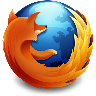 Browser
content1
content1
content2
content2
19
Dependencies = Obstacles for refactoring
Intra-selector dependencies
Moving border-left-width before border will break the presentation
.class1 {
   border: solid 1px #ccc;
   border-left-width: 0;
}
20
Extract the new grouping selector to an appropriate position
Model as a constraint satisfaction problem!
.class2 {
   color: #00F;
   font-weight: bold;
}
class2, .class4 { 
   border: solid 1px #d3d3d3;
}
.class3 {
   font-weight: 700;
   border: solid 3px red;
   float: left;
}
.class2 {
   color: #00F;
   font-weight: bold;
   border: solid 1px #d3d3d3;
}
.class3 {
   font-weight: 700;
   border: solid 3px red;
   float: left;
}
Before
After
Examining
Order
dependencies
Extracting
Refactoring
opportunities
Ranking
Refactoring
opportunities
Pre-
processing
Detecting
duplication
21
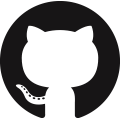 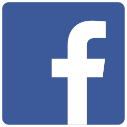 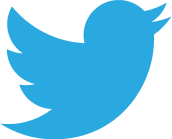 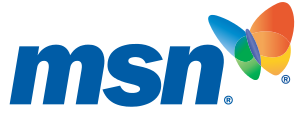 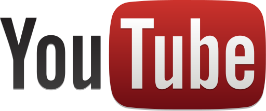 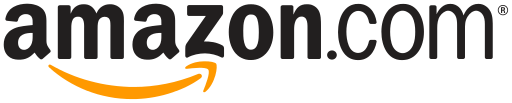 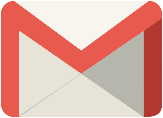 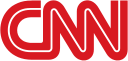 Empirical Study
38 real web applications (91 external CSS files in total)
Crawljax was used for extracting the CSS files and DOM states
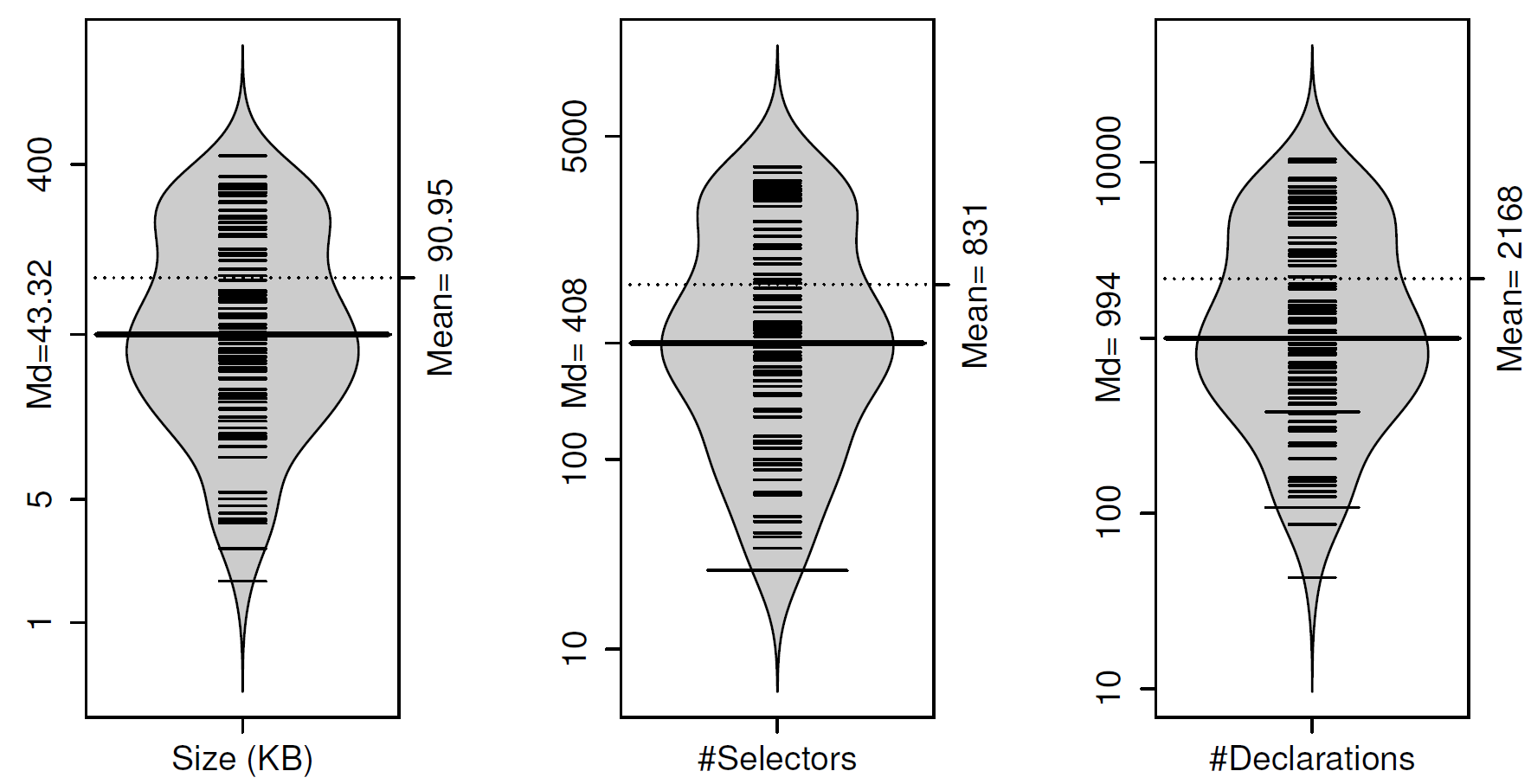 22
What is the extent of declaration-level duplication in CSS files?
66% of the declarations are repeated at least once!
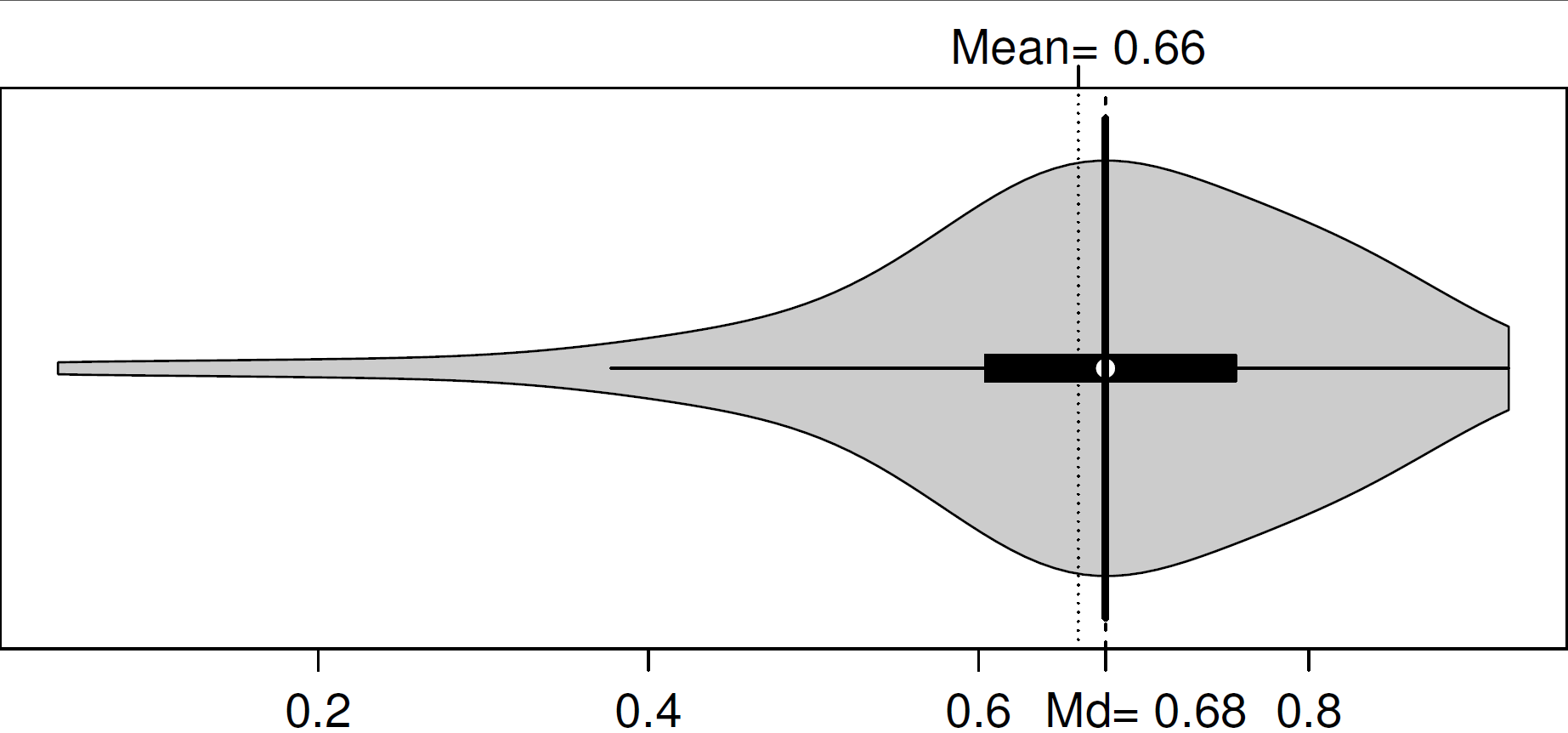 Ratio of the duplicated declarations
23
Number and types of clones
Total number of detected clones
Duplication types in the detected clones
24
What is the number of refactoring opportunities that can be applied?
Initial refactoring opportunities vs.
applied presentation-preserving refactorings
25
What is the size reduction we can achieve?
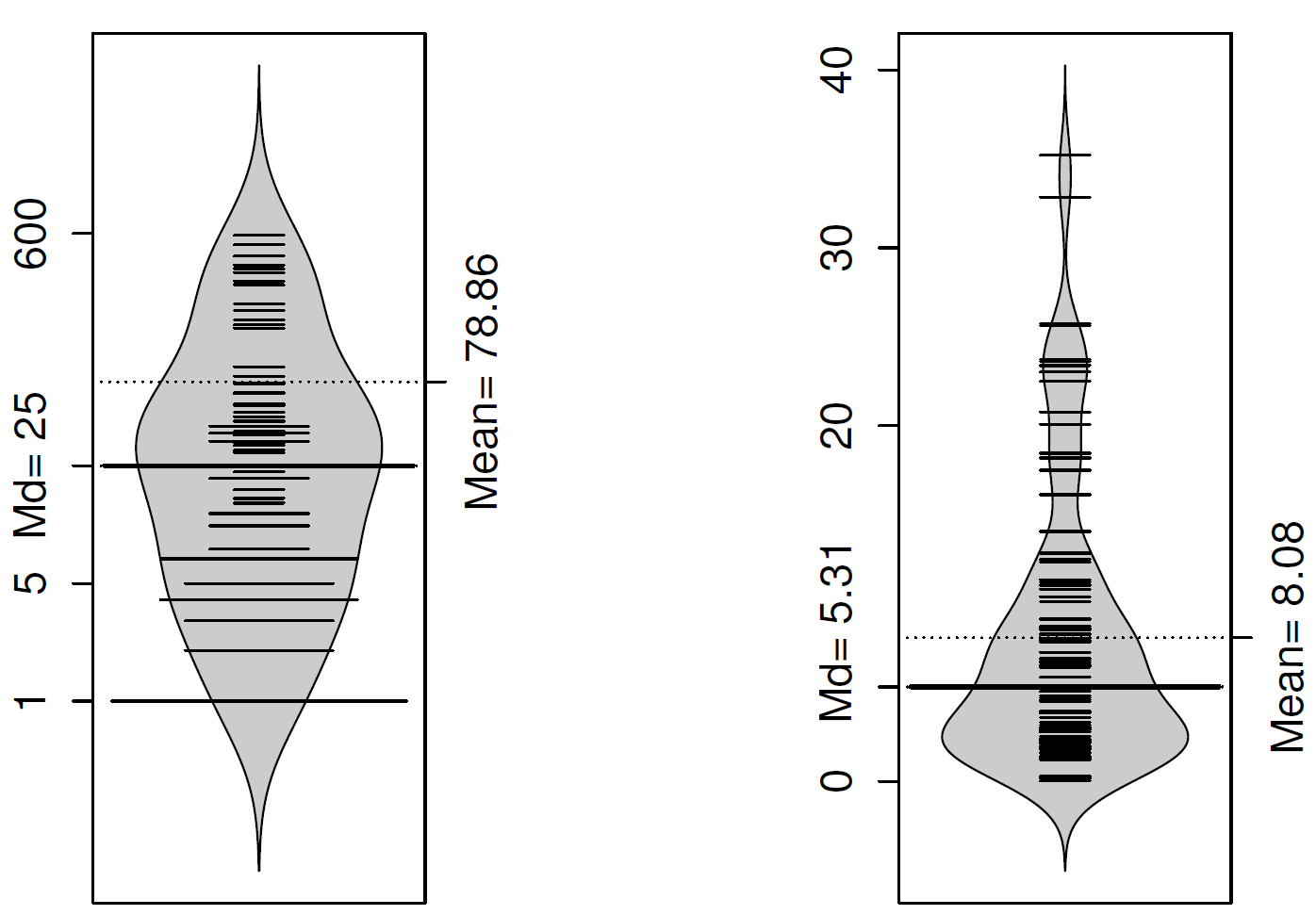 Average size reduction is 8%
Maximum size reduction is 35%
In 12% of the CSS files (11 out of 91) the size reduction is over 20%
In 27% of the CSS files (25 out of 91) the size reduction is over 10%
%Size reduction
26
Statistical model
For CSS files with a similar size, the number of applicable refactorings decreases as the number of order dependencies increases
Response variable
Predictor variables
27
Conclusions
Code duplication is extensive in CSS 
On average, 66% of the style declarations are repeated at least once
There is a significant number of presentation-preserving refactoring opportunities
On average, 62 refactoring opportunities
The size of CSS files can be decreased
On average, 8% size reduction by applying the detected refactoring opportunities
28
Future work
Migration of CSS code into CSS Preprocessor code
Parameterize differences in property values by introducing Parametric Mixins
Before
After
.class1 {
   .extracted(20px; #33acfe);
   float: left;
}
.class2 {
   .extracted(10px; #efca44);
   border: solid 1px red;
}
.extracted(@margin; @color) {
   color: @color;
   margin: @margin;
   padding: 40px;
}
.class1 {
   color: #33acfe;
   margin: 20px;
   float: left;
   padding: 40px;
}
.class2 {
   color: #efca44;
   margin: 10px;
   padding: 40px;
   border: solid 1px red
}
29
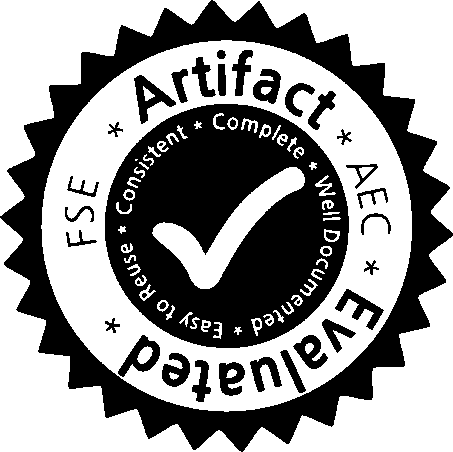 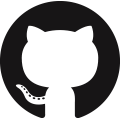 https://github.com/dmazinanian/css-analyser
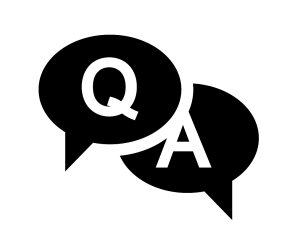 30